１か
たましいへの　あいに　かんするイエスさまの　たとえ
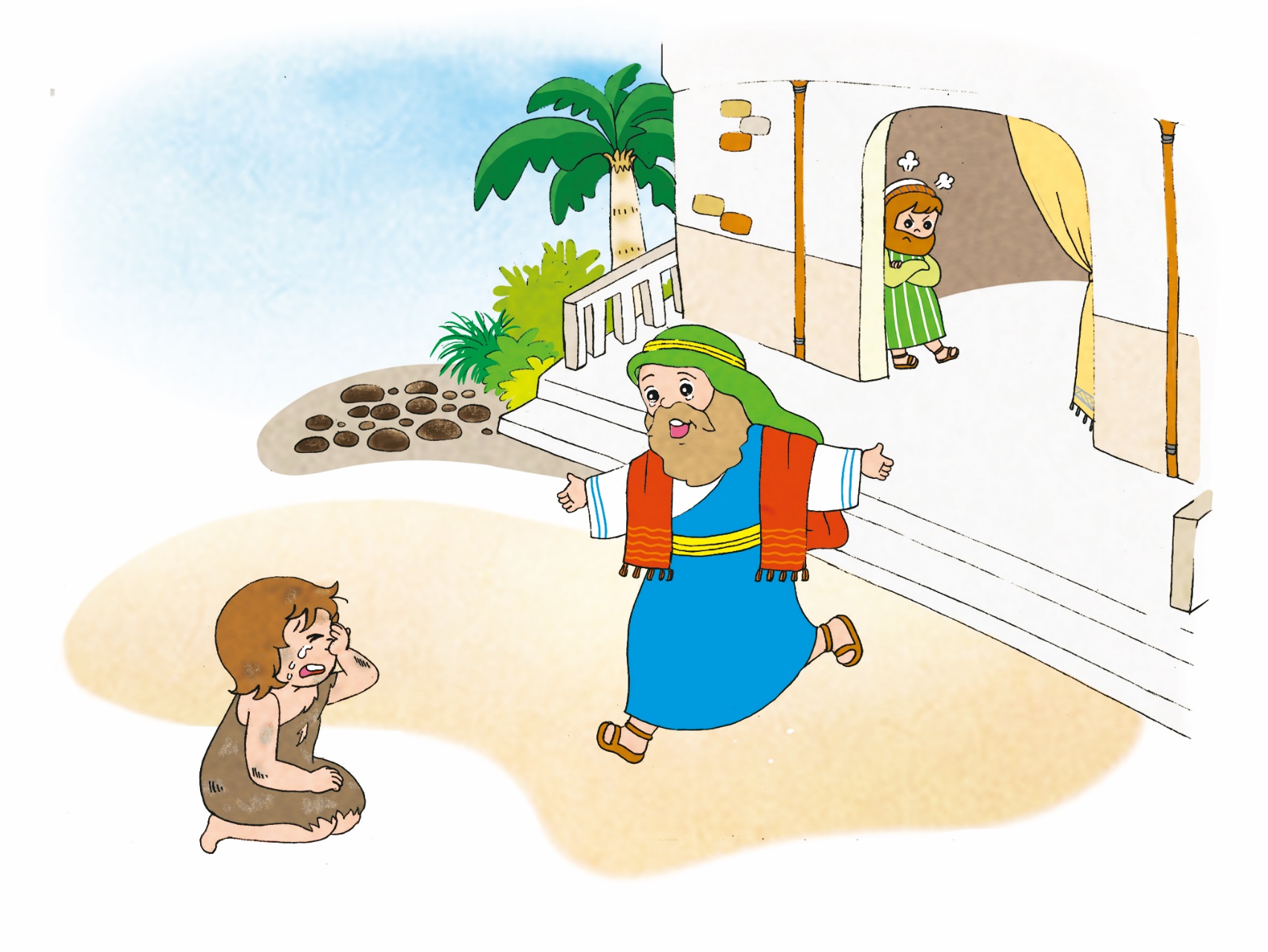 ルカ15:1-7
レムナントの　ときに　れいてきな　ちからを　
やしなわなければ　なりません
れいてき　
せいちょう
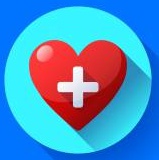 ちしきてき
せいちょう
にくたいてき
せいちょう
しゃかいてき　
せいちょう
いなくなった　ひつじを　さがしにでた　
ひつじかいの　こころ
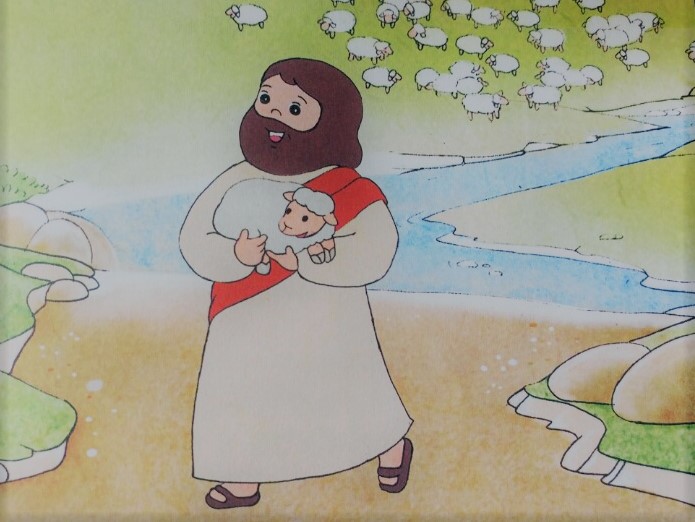 ひつじかいは　いなくなった　いっぴきの　ひつじを　
さがし　あるかないか
2. ぎんかを　うしなった　はなよめの　こころ
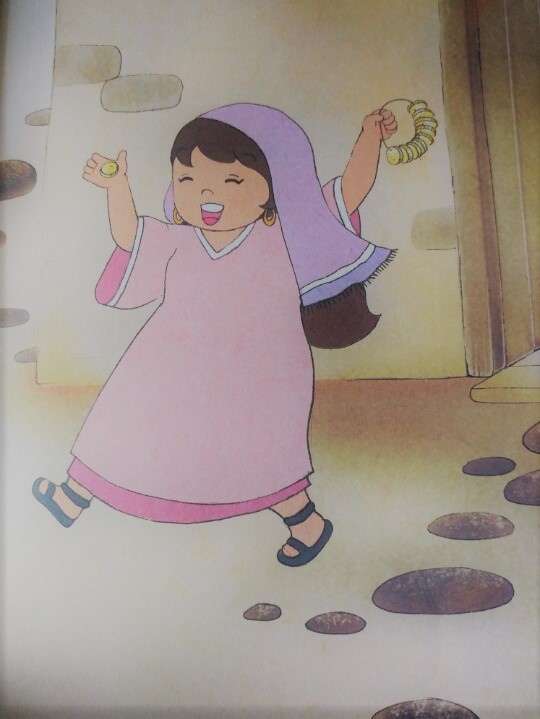 ぎんかが　１０まい　あったのに　
そのなかの　いちまいを　
なくしたら　ねんいりに　
さがすのではないか
3. むすこが　いなくなった　ちちおやの　こころ
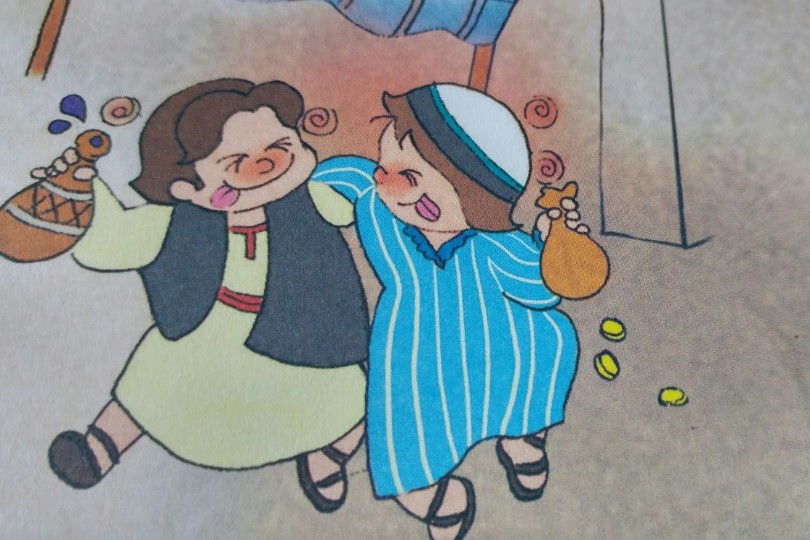 じなんが　いえを　でて　ほうとうしました
3.むすこが　いなくなった　ちちおやの　こころ
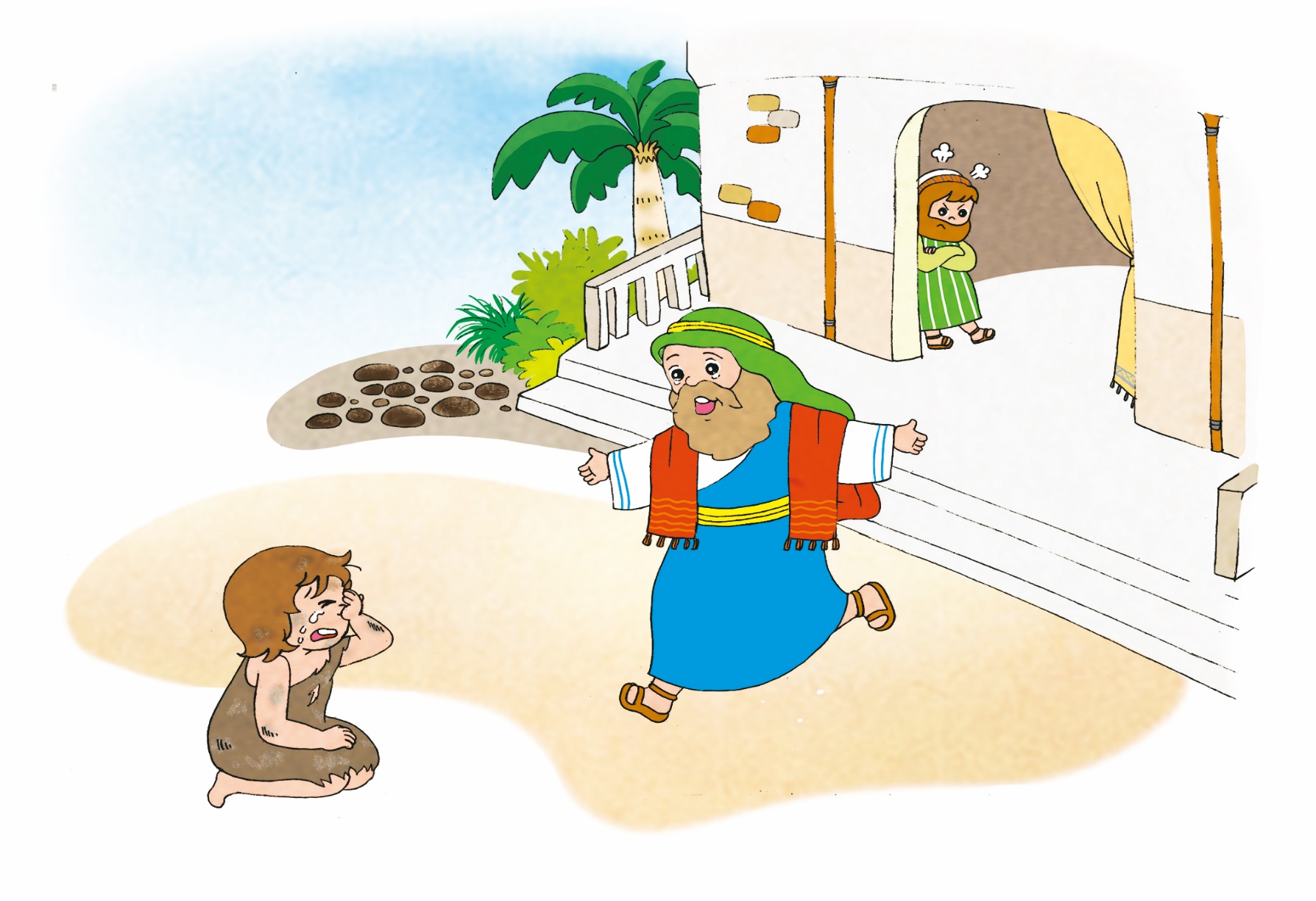 じなんが　かえってきたので　ちちおやは　
よろこんで　しゅくえんを　ひらきました
はたけから　かえってきた　ちょうなんが　
しゅくえんの　おとを　きいて　ふんがい　しました
ちょうなんが　おこった　
りゆうは　なんだったのでしょう
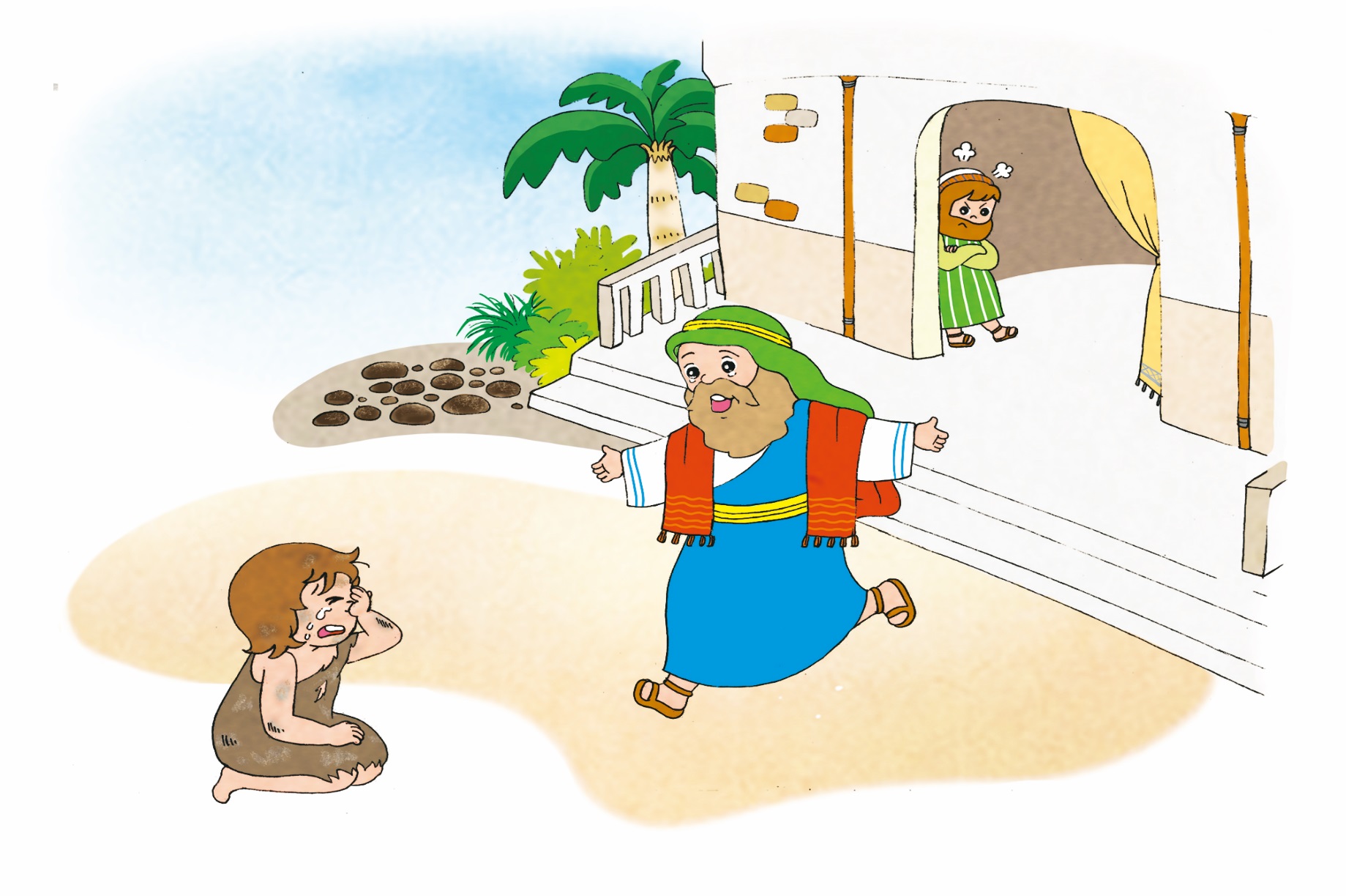 でんどうを　しらず　かみさまの　かんしんとは　
とおく　はなれた　ひとです
たましいを　あいする　
こころで　いく　ところごとに
 でしを　のこす　レムナントに
なりましょう
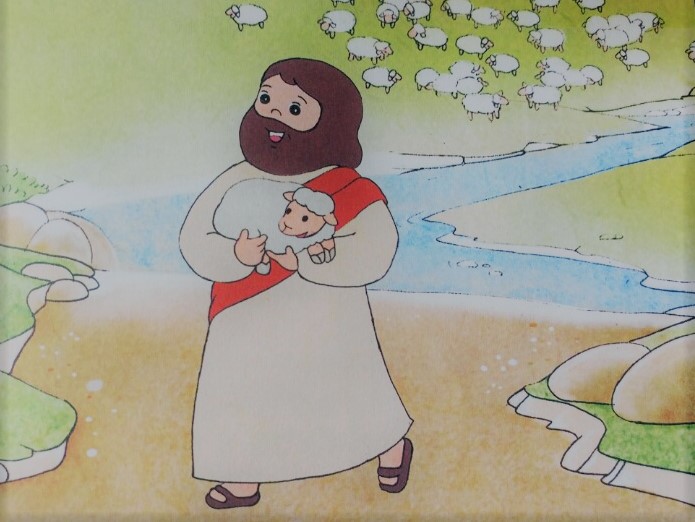